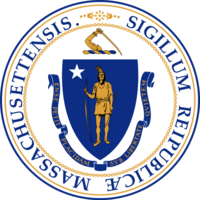 Nursing FacilityTask Force: Massachusetts Healthcare Collaborative
Jennifer James, Executive Office of Labor and Workforce Development
October 18, 2019
If issues are not addressed, the state's health care labor shortage is expected to grow ~2x by 2024
… leading to significant implications on quality of care and economic output
MA's healthcare labor shortages expected to double in next 5 years and reach 43K …
~2x
Decrease in quality and accessibility of care
Waitlists and longer delays for patients
Greater employee turnover due to burnout
Higher inpatient mortality rates driven by medication errors and spread of infections
Excess Demand (K)1
43K
38K
40
33K
28K
24K
19K
20
16K
12K
Health care labor shortage could cost ~$1-2B in annual lost MA workforce income
Assumption: Weighted average of entry-level health care wages applied to projected labor shortage
0
FY17
FY18
FY19
FY20
FY21
FY22
FY23
FY24
1. Excess Demand = Demand – Supply. A positive number represents a workforce shortage, a negative number represents oversupply
Source: BCG Labor Market Model 2017; Providers Council workforce crisis report; EOLWD occupational employment and wage statistics; BCG analysis
To combat HC labor shortages, Governor Charlie Baker established a Healthcare Workforce Collaborative, a multi-year private-public collaboration
Mission of the collaborative

Close health care workforce shortages in MA to improve patient quality of care, provide new opportunities for a diverse workforce, retain pre-eminence in the industry, and fuel continued growth
Mandate

A multi-year private-public collaboration across government, educational institutions, and industry that will: 
Focus attention on key issues and economic bottlenecks contributing to workforce shortages
Design and implement solutions
Collaborative member list
Collaborative Sponsor
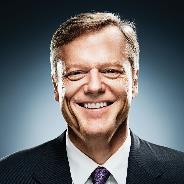 Charlie Baker
Governor of Massachusetts
Collaborative Chairs
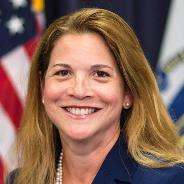 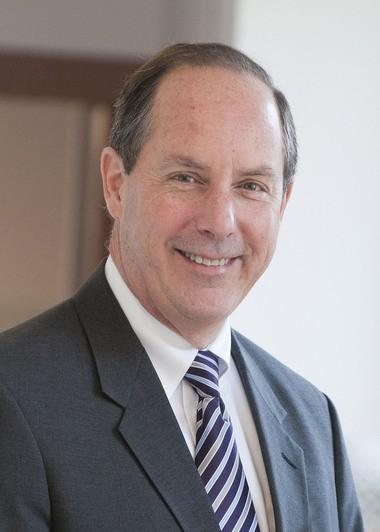 Rosalin Acosta
MA Secretary of Labor & Workforce Development
Dr. Mark Keroack
President & CEO
Baystate Health
Power of Collaborative is through the diverse stakeholders (40+ diverse orgs)Necessary stakeholders to move the “workforce” needle on several dimensions
Convene stakeholders and generate policy for long term change
Align curricula to employer needs, address capacity issues, and promote priority careers
State Executive Offices of:
Labor & Workforce Development
Education
Health & Human Services
Housing & Economic Development
Community colleges
Vocational technical institutions
State colleges
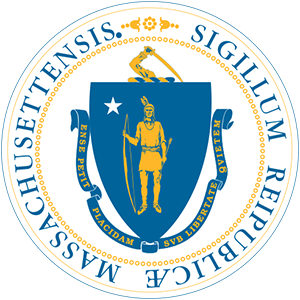 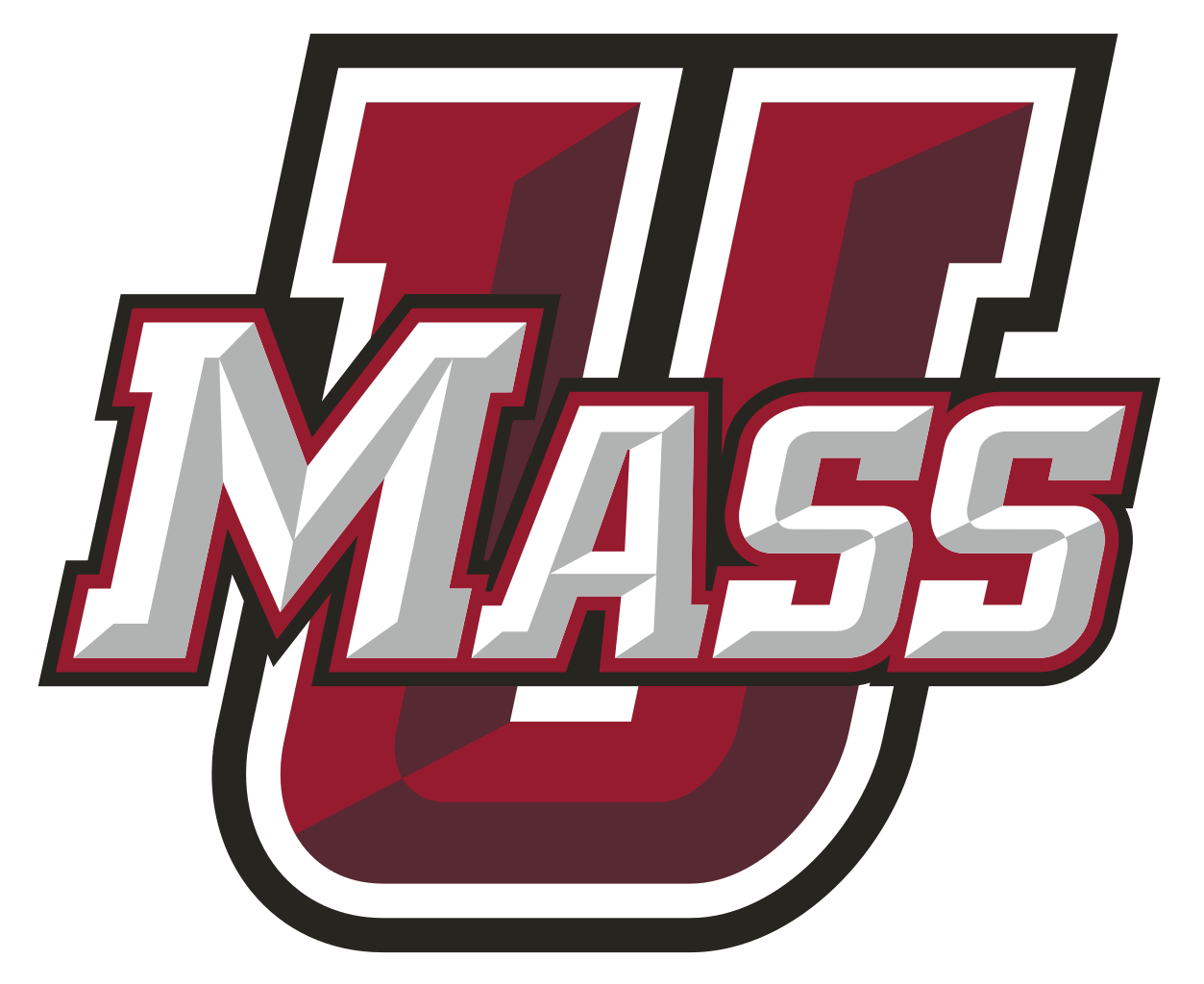 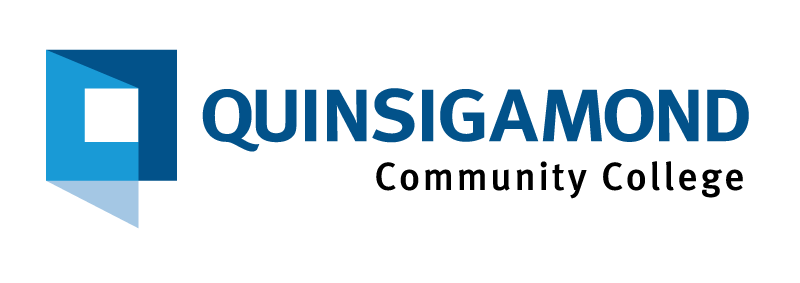 Government
Educational Institutions
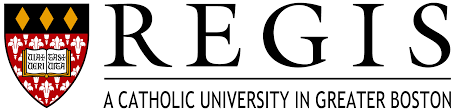 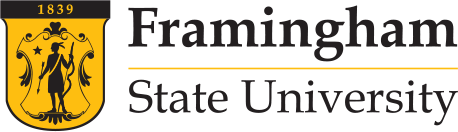 Communicate industry needs and facilitate apprenticeship and on-the-job training programs
Verify gaps in WFD efforts and implement / oversee targeted initiatives at local-level
Industry
Public/quasi-public orgs.
Hospitals/acute care facilities
Nursing, residential, and long-term care facilities
Licensing and regulatory bodies
Unions and state practitioner organizations
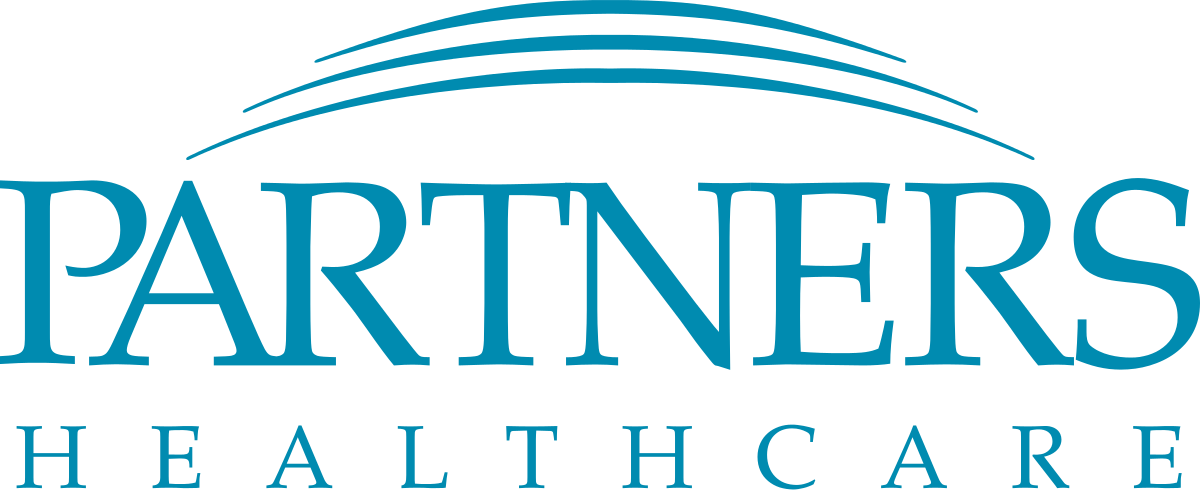 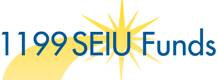 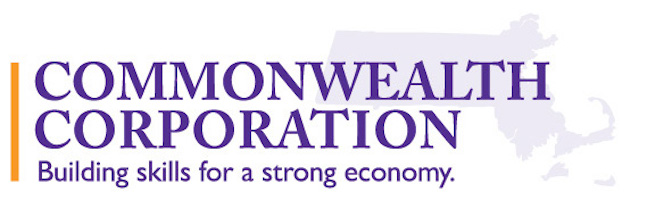 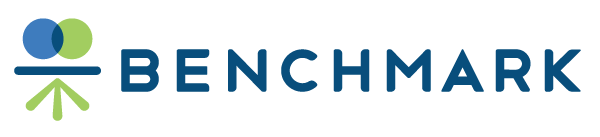 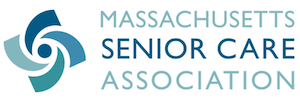 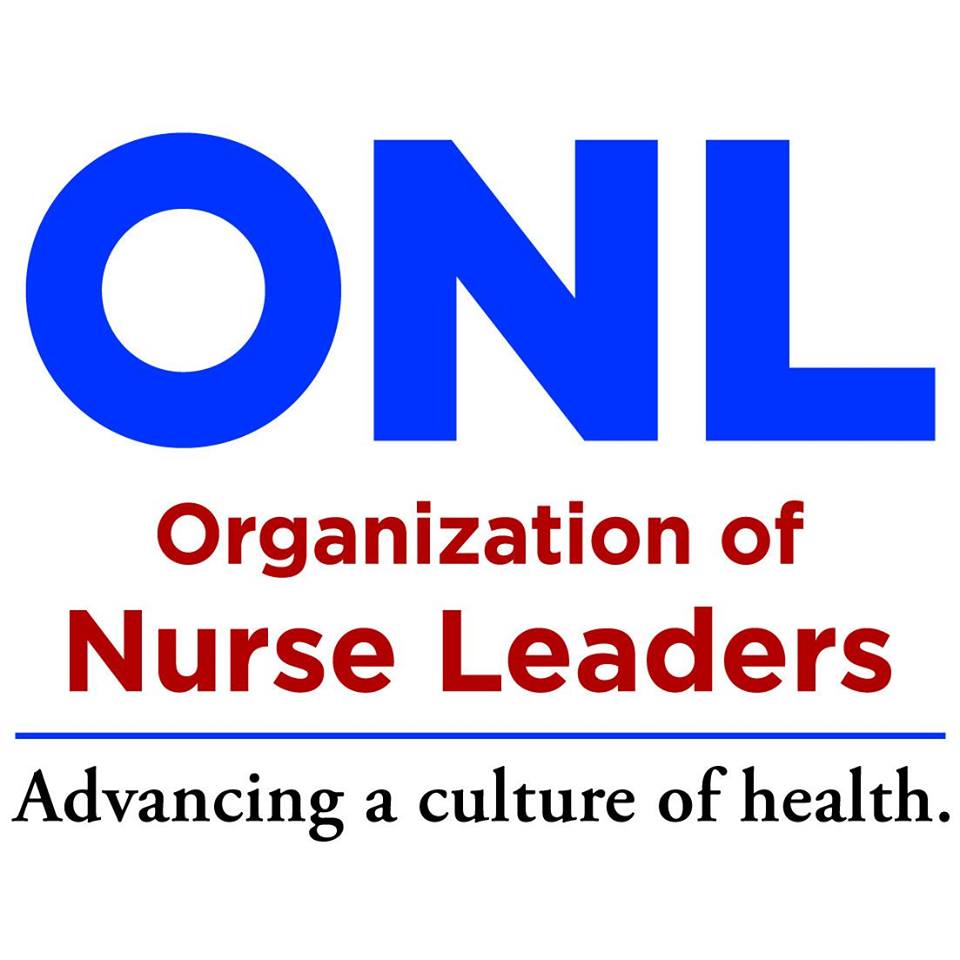 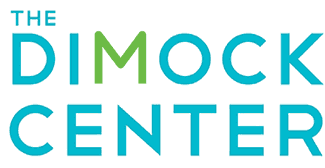 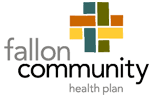 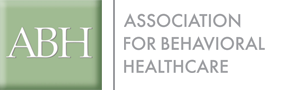 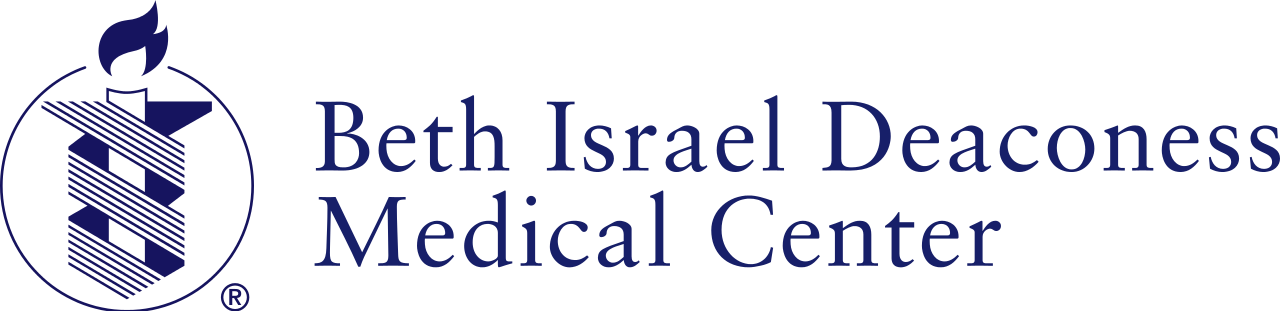 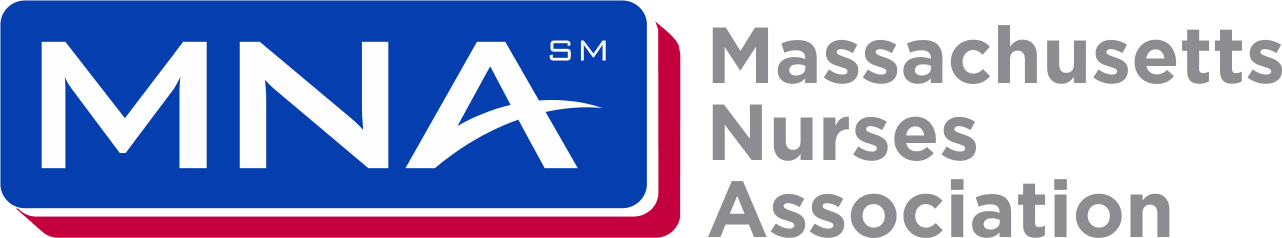 Recall: Analysis of BLS and LMI data identified 3 priority job groups
Registered Nurses
Jobs prioritized based on data analysis, SME interviews, and regional needs
Need across multiple regions
Experts view as highly critical
Focused on jobs with greatest impact from macro-drivers: regional themes, qualifications mismatch, and workforce size
Direct Care
43,000 HC Jobs
33,000HC Jobs
26,000HC Jobs
Industry reports emphasize as highly critical
Experts view as highly critical
Behavioral Health
Industry reports emphasize as highly critical (opioid crisis)
Experts view as highly critical
Priority area for gov't of MA
The quantitative data analysis was refined and matched to solutions initiatives to address worker shortage pain points within each of the three sub-groups identified 3 priority through a multi-step process….
Inputs
Priority solutions for first wave
1st round of prioritization
Research & refinement
2nd round of prioritization
Initial list of solutions
12 focus sub-groups with Collaborative members and experts
Quantitative analysis using public data and data from Collaborative members
Ideation
200+ expert interviews with education & healthcare leaders
Qualitative benchmarking based on local and national initiatives
On June 10th, six MA WFD initiatives were endorsed for implementation
1
2
3
4
5
6
Key
Direct care
Behavioral Health
Nursing
1. Primarily CNA and HHA in first phase, PCA and RCA in later phase
These "first wave" initiatives could represent up to 10K full-time HC workers in MA in 5 years…
… with significant additional social and economic benefits for MA
Improved quality of care for patients

Easier access to medical and behavioral health care and long-term services for residents

Decreased operational costs to employers to fill vacancies, onboard, and train

Better professional opportunities for MA workers, including higher job satisfaction, compensation, and opportunities for professional development

Potential to reduce reliance on public assistance

Economic growth for the state by attracting business and employers and, potentially, increasing tax revenue
10K
Could represent between
$0.5B - $1B 
in economic value annually for the state, based on simple benchmarks1
5K
2K
4K
1K
2K
N/A
1K
0K
Year 1
Year 2
Year 3
Year 4
Year 5
Aggressive
Conservative
1. Assume each new worker represents $100K economic value for the state. This is based on average MA salary of $71K plus fringe benefits.
Notes: Year 1 is defined as the first year of implementation. FTE impact from BH apprenticeships reflects on apprentices who have completed their program. Without the "Council," estimated workforce impact from the nursing pipeline would likely be significantly less. Source: BCG Analysis; see initiative-specific impact slides for more detail
Since June, focus has been on refining work plans for each initiative and laying the groundwork for implementation
We are here
2018
1Q2019
2Q2019
3Q2019
4Q2019
4Q
Collaborative meeting TBD
Implementation teams/ resourcing
January 29 Collaborative meeting
Kick-off
June 10 Collaborative meetingFirst wave initiative refinement/approval
September 3
Executive Committee meeting
April 16 Collaborative meetingInitiative development and shortlisting of first wave
Moving the 6 strategies to implementation:

Refined initiative work plans

Mapped detailed resourcing needs and identified gaps

Working on public/private fundraising strategy

Setting up implementation teams